Németország gazdasági helyzete és a magyar-német gazdasági kapcsolatok az európai kihívások árnyékában
Juhász Imre 
volt gazdasági szakdiplomata, nagykövetségi tanácsos
A világgazdaság legfontosabb nemzetgazdaságai 2022-ben az előállított GDP nagysága szerint 					(Forrás: www.visualcapitalist.com)
A német gazdaság egyes sajátosságai
Nemzetközi összehasonlításban lassú gazdasági növekedés → Németország folyamatosan veszít a világgazdaság teljesítményében elfoglalt  részarányából 
(2016: 2,2, ’17: 2,7, ’18: 1,0, ’19: 1,1, ’20: -3,7, ’21: 2,6, ’22: 1,8 %) 
A koronavírus-járvány következtében Nyugat-Európa más országaival szemben szerényebb mértékű a 2020. évi visszaesés és a 2021. és 2022. évi növekedés; csak 2022-ben sikerült újra elérni a 2019. évi teljesítményt. 
A növekedés fő hajtóereje 2022-ben a magánfogyasztás erőteljes emelkedése, ami a járvány alatt keletkezett megtakarítások felhasználásának volt köszönhető. Az infláció tartóssága (2023 január 8,7 %, éves előrejelzés 6,0 %) → a reáljövedelem 3. éve tartó csökkenése fékezi a lakosság vásárlókedvét és a magánfogyasztásnak a növekedésre gyakorolt serkentő szerepét. (2020: -0,1 %, ’21: -1,1 %, ’22: -4,1 %)
2023. évi növekedési előrejelzés: 0,0 % (DIHK), 0,2 % (szövetségi kormány, Európai Bizottság), 0,5-0,7 % (vezető gazdaságkutató intézetek) Kérdés: tartós lesz-e a recesszió folyamata vagy csak 2022 IV. és 2023 I. negyedévben lesz jellemző?
Egyes európai országok egy lakosra jutó GDP-je és a munkanélküliségi ráta 2021-ben, forrás: Destatis
A német gazdaság és társadalom egyes fő kihívásai
Menekültek beilleszkedése (Friss felmérés: 1 millió ukrán fele tartósan Németországban akar maradni)
Koronavírus-járvány hatása (szállítási láncok megszakadása)
Orosz-ukrán háború hatása (energiahordozó- és nyersanyagárak átmeneti emelkedése, piacvesztés)
Marcell Fratzscher, a berlini DIW elnöke szerint 2022-ben 100 milliárd € veszteség érte a német gazdaságot, ami a GDP 2,5 %-a → a gazdaság átállítása, a termelékenység növelése.
Fosszilis energiahordozók visszaszorítása, megújuló energiaforrások (nap-, szélenergia) arányának erőteljes emelése, LNG fogadóállomások építése, nukleáris energiából való teljes kiszállás elakadása  
Bürokrácia, bonyolult és lassú engedélyezési rendszer
Infrastruktúra és digitalizáció hiányosságai (úthálózat sűrűsége és minősége, szélessávú internet és mobiltelefon-hálózat, elektromos töltőhelyek)
Lakáshiány (2025-ben 700 ezer lakás fog hiányozni, ami megegyezik Bréma és a Saar-vidék teljes lakásállományával; a lakáshiány a február 12-i berlini tartományi választások eredményének második legfontosabb befolyásoló tényezője)
Szakképzett munkaerő hiánya vs. menekülteknek a munka világába vezetése (Évi 400 ezer fő munkába állására lenne szükség); pedagógushiány, egészségügyi személyzet és szociális ellátásban dolgozók hiánya.
Keleti tartományok felzárkóztatása (Volt NDK GDP-je beragadt az össznémet GDP kb. 75 %-án).
Elektromobilitás lassú térnyerése (állami támogatás fokozatos csökkentése, illetve megszűnése)
A német gazdaság főbb kockázati tényezői az iparvállalatok körében, az ipari és kereskedelmi kamarák 2022 októberi és 2023 év eleji konjunktúra-felmérése alapján
Stand 1. Februar 2023
Németország bruttó áramtermelése 2019 és 2022 között 		   (a Szövetségi Statisztikai Hivatal adatai szerint, 2022 előzetes adatok)
Vasárnapi kérdés: ha vasárnap szövetségi választásokra kerülne sor, (Deutschlandtrend/ARD)  a „rendőrlámpa-koalíció” pártjai nem tudnának többséget szerezni
Az ellátási láncok hiányát jelző feldolgozóipari vállalatok aránya 2022 februárban a müncheni Ifo gazdaságkutató intézet felmérése alapján
Németország külkereskedelmi forgalmának fő mutatói 2022-ben a Szövetségi Statisztikai Hivatal adatai alapján
Németország külkereskedelmi forgalma 2022-ben
Németország legfontosabb kereskedelmi partnerei 2022-ben 		a Szövetségi Statisztikai Hivatal adatai alapján
Az Ukrajna elleni orosz támadás és az Oroszországgal szemben bevezetett szankciók hatása a német külkereskedelemre 2022-ben a Szövetségi Statisztikai Hivatal adatai alapján
Az Oroszországba irányuló német áruexport 2021-hez képest 45,2%-kal, 14,6 milliárd euróra csökkent. A német export legfontosabb vevőállamainak rangsorában Oroszország a 15. helyről a 23. helyre esett vissza. 
Az év második feléig Oroszország még mindig fontos energiaszállító volt Németország számára. Az ukrajnai háború következtében meredeken emelkedő energiaimport-árak miatt az Oroszországból származó német import 2022-ben értékben még mindig 6,5%-kal, 35,3 milliárd euróra nőtt. Az Oroszországból importált áruk mennyisége azonban 41,5 %-kal csökkent. A legfontosabb áruszállítók rangsorában Oroszország ennek következtében a 12. helyről a 14. helyre esett vissza. 
Az Oroszországból származó energiaimport hiányát részben más kelet-európai államokból, különösen Kazahsztánból származó szállítások kompenzálták. Az energiaimport magas árai és a szankciók következtében csökkenő áruexport miatt az Oroszországgal folytatott kereskedelemben 1992, az Orosz Föderáció megalakulásának éve óta a legmagasabb, 20,7 milliárd eurós importtöbbletet regisztrálták. (Ez 2021-ben még 6,5 milliárd euró volt. )
Az Oroszországba irányuló gépkivitel több mint felére (-51,6%), 2,8 milliárd euróra, a vegyipari termékek kivitele pedig 43,3%-kal, 1,7 milliárd euróra esett vissza. Ezzel szemben a gyógyszeripari termékek kivitele a magasabb áraknak köszönhetően 17,6%-kal 3,1 milliárd euróra nőtt, és így 2022-ben az első helyen áll az Oroszországba irányuló legfontosabb exportáruk között. 
A magas importárak miatt 2022-ben még mindig az olaj és a földgáz volt a legfontosabb importáru Oroszországból, 18,5 milliárd euró értékben (-5,1 % az előző évhez képest), bár az olaj- és földgázimport mennyiségben kifejezve 47,4 %-kal csökkent. Míg 2022 első negyedévében 7,2 milliárd euró értékben szállítottak nyersolajat és földgázt Oroszországból Németországba, addig ez a második negyedévben 5,8, a harmadik negyedévben 3,7, a negyedik negyedévben pedig 1,8 milliárd euróra csökkent. A második legfontosabb importáru Oroszországból a kőolajtermékek voltak, amelyek mennyisége 2,9 %-kal, értéke 2021-hez képest több mint kétszeresére, 5,5 milliárd euróra (+100,9 %) nőtt. Ezt követte a fémek behozatala 4,5 milliárd euró értékben (értékben +0,1 %, mennyiségben -46,4 %).
Handelsblatt (február 24.) „Neun von zehn deutschen Unternehmen sind weiter in Russland aktiv” Ein Jahr nach Ausbruch des Ukrainekriegs machen viele deutsche Unternehmen immer noch Geschäfte in dem Land. Denen, die rauswollen, macht es Kremlchef Putin schwer.
„Arról, hogy hány nyugati vállalat tevékenykedik még Oroszországban, eltérőek az adatok. A St. Galleni Egyetem és az IMD üzleti iskola szerint az EU- és G7-országokból származó vállalatoknak mindössze 8,5 százaléka hagyta el teljesen Oroszországot. Jeffrey Sonnenfeld, az amerikai Yale Egyetem munkatársa szerint a világszerte elemzett több mint 1500 vállalat egyharmada vonult ki eddig teljesen. 
1284 olyan cégen belül, amelyek folytatni kívánják az oroszországi tevékenységet, a német érdekeltségű cégek részaránya 19,5 %. (Forrás: St. Galleni egyetem, IMD üzleti iskola → Handelsblatt 2023. február 24.)
A kijevi egyetem viszont 248 olyan német céget vizsgált, amelyeknek a háború kezdetén orosz leányvállalata volt. Ezek közül mindössze 20-nak sikerült teljesen kivonulnia. Az egy évvel ezelőtt Oroszországhoz kötődő német vállalatok 69 százaléka még mindig ott folytatja üzleti tevékenységét. Röviddel a háború kitörése után sok felsővezető még gyors kivonulást ígért. <Mostanra a legtöbb vállalat ráébredt, hogy a kivonulás nem olyan egyszerű, mint ahogyan azt elképzelték> - mondja José Campos Nave, a Rödl & Partner tanácsadó cég ügyvezető partnere és Oroszország-szakértője, aki legutóbb maga is elhagyta az országot.”
A magyar-német áruforgalom alakulása 2011 és 2022 között, a Szövetségi Statisztikai Hivatal adatai alapján
Magyar-német gazdasági kapcsolatok egyes főbb jellemzői
A legfontosabb partnerország az exportban 27, az importban 25 % körüli részaránnyal. (Megjegyzés: az Európai Unió 26 más tagországából Németország 16-nak a legfontosabb exportpiaca és 17-nek a legfontosabb import beszerzési forrása.)
Bajorország és Baden-Württemberg önállóan is a Magyarországon előállított exporttermékek két legfontosabb felvevőpiaca.
A keleti tartományok részaránya nem éri el a Németországba irányuló teljes magyar kivitel 8-10 %-át. 
Németország 20 %-ot meghaladó részesedéssel (még mindig) a legfontosabb külföldi befektető.
A magyar-német áruforgalom főbb árucsoportjai 2022-ben a Szövetségi Statisztikai Hivatal előzetes adatai alapján
A magyar-német áruforgalom – fontosabb tartományok 2022-ben a Szövetségi Statisztikai Hivatal előzetes adatai alapján
Német működőtőke-állomány Magyarországon 2020. december 31-én a Német Szövetségi Bank adatai alapján
A Német-Magyar Ipari és Kereskedelmi Kamara vezetői Csák János miniszternél (Forrás: DUIHK Hírlevél, szeptember 13.)
Sávos András, a DUIHK elnöke és Barbara Zollmann ügyvezető igazgató megbeszélést folytatott Csák János kulturális és innovációs miniszterrel és Dr. György László államtitkárral.  
A megbeszélésen a szakképzés és a felsőoktatás kérdései mellett alapvető gazdaság-stratégiai kérdésekről is szó esett: hogyan lehet a hazai kkv-kat jobban összekapcsolni a német és más nemzetközi vállalatokkal? Hogyan lehet az innovációt fenntartható módon előmozdítani a kkv-kban? Hogyan növelhető a magyar gazdaság hozzáadott értékteremtési képessége? Hogyan változnak meg hosszú távon a globális gazdasági struktúrák?  
A konzultáció során több olyan területről is szó esett, amelyek mind a magyar gazdaságot, mind a DUIHK-tagok érdekeit szolgálják, és amelyeken ezért a jövőben konkrét projektekben is intenzívebbé válik a kamara és a minisztérium közötti együttműködés.
A HIPA és a DUIHK vezetői év eleji találkozásának főbb megállapításai
A német érdekeltségű vállalatok alkotják a legnagyobb befektetői közösséget hazánkban, az MNB 2021-es adatai szerint a teljes külföldi közvetlen tőkeállomány mintegy 21%-át biztosítva. A kiemelt partnerek súlya a mostani, válságokkal sújtott időszakban még inkább felértékelődik, azaz töretlen a német befektetők bizalma a magyar gazdaság iránt .
2014 és 2022 első féléve között 171 német vállalat esetében született pozitív beruházási döntés a HIPA közreműködésével, aminek hozadéka a 7,86 milliárd euró befektetési volumen, illetve 32 ezer új munkahely volt. Ez idő szerint több mint 2.700 német cég mintegy 225 ezer embernek ad munkát Magyarországon. 
Sávos András, a DUIHK elnöke: számos német vállalat számára Magyarország stratégiai jelentőséggel bír, mint beszerzési vagy értékesítési piac, illetve mint termelési helyszín. Ezt igazolja az a tény is, hogy az elmúlt években a német beruházások döntő többségét a már itt működő cégek bővítő és korszerűsítő fejlesztései tették ki évi 2-3 milliárd euró értékben, amely mintegy kétharmada a feldolgozóiparban valósul meg.
2022 bővelkedett német vonatkozású sikertörténetekben: Letették a 2 milliárd eurós költségvetéssel megvalósuló BMW-gyár alapkövét Debrecenben, a Mercedes-Benz 1 milliárdos fejlesztést jelentett be Kecskeméten, míg az Audi új szerszámgyárának bővítését ünnepelhette Győrött. Németországon és Kínán kívül egyedül Magyarországon van jelen gyártóbázissal mindhárom említett prémium autóóriás. Az autóiparon túl egy sor egyéb ágazatban is jelentős bejelentések követték egymást.
A Schott lukácsházai fecskendőgyára, a Kostal budapesti üzleti szolgáltatóközpontja, illetve a félvezetőket gyártó Infineon ceglédi üzemének bővítése például ebbe a körbe tartozik, mint ahogy a felületi technológiákra specializálódott Bürkle debreceni, illetve a repülőgépgyártó beszállító Diehl nyírbátori projektje is.
A stratégiai partnerségi megállapodások fő pontjai, a magyar-német gazdasági együttműködés perspektivikus területei
Együttműködés 
kutatásban, fejlesztésben, innovációban
a beszállítói kapcsolatok fejlesztésében
a szakmai képzésben (duális képzés).
A magyar kormány és német érdekeltségű vállalatok között létrehozott stratégiai partnerségi megállapodások
Magyar-német együttműködés egyes területei
2020. november 12.: „Magyar lézerkutatási szimpózium – Az ELI-ALPS Lézer Kutatóintézet bemutatása” című rendezvény, online formában a Magyar Tudomány Ünnepe rendezvénysorozat elemét képezte. A magyar-német lézerkutatási szimpózium célja az ELI konzorcium és elsősorban a szegedi ELI-ALPS Lézer Kutatóintézet bemutatása és népszerűsítése volt, a magyar és a német tudományos élet szereplői részére. 
2022. október 7. Palkovics László technológiai és ipari miniszter megbeszélése Robert Habeck szövetségi gazdasági és közlekedési miniszterrel → együttműködési lehetőségek – energetika, hidrogéngazdálkodás, új járműmeghajtási technológiák, hadiipari együttműködés (Rheinmetall) területén.
2023. március 2. és 6.: DialogUngarn rendezvénye a német-magyar gazdasági együttműködés perspektíváiról Berlinben és Paderbornban (Debrecen polgármestere, a BMW magyarországi igazgatója, illetve a Claas termelési-stratégia igazgatója részvételével).
Szijjártó Péter: Felháborító, hogy a német kormány blokkolja a paksi bővítést (www.index.hu, jan. 27.)
Szijjártó Péter szerint az Európai Bizottság nem akadályozza a Paks II.-beruházást, a német kormány viszont igen, ugyanis nem adják meg az engedélyt a Siemensnek a vezérlőrendszerek szállítására. A külgazdasági és külügyminiszter ezt felháborítónak tartja. 
Felháborító, hogy a német kormány zöldpárti miniszterei ideológiai vagy politikai okokból blokkolják a paksi bővítést, erre ráadásul semmifajta európai jogalap nincs, nem tiltott a nukleáris együttműködés Oroszországgal – jelentette ki a tárca tájékoztatása szerint Szijjártó Péter külgazdasági és külügyminiszter pénteken Budapesten.
A tárcavezető sajtótájékoztatóján újságírói kérdésre válaszolva közölte, hogy az Európai Bizottság nem akadályozza a paksi atomerőmű bővítését, de a zöldpárti német gazdasági és külügyminiszter igen. Emlékeztetett rá, hogy az orosz Roszatom német–francia konzorciummal szerződött a vezérlőrendszer kiépítésére, s miközben a párizsi exporthatóság már megadta a vonatkozó engedélyt, a berlini kormány egyelőre blokkolja.
„A nemzeti energiamix összeállítása nemzeti hatáskör, az energiabiztonságunk kérdése pedig nemzeti ügy” – figyelmeztetett, hozzátéve, hogy a nukleáris együttműködés nem áll szankciók hatálya alatt.
És az elfogadhatatlan, hogy egy európai kormány mindenfajta európai jogszabály híján, ki tudja, milyen politikai vagy ideológiai okokból blokkolja egy másik ország saját energiaellátásának biztonsága érdekében szükséges fejlesztéseit – szögezte le.
2022 nyári magyar-német barométer összefoglalása
A 2022 júniusában a Nézőpont Intézet által végzett, a Konrad Adenauer Alapítvány támogatásával a két országban egyaránt ezer fő megkérdezésén alapuló reprezentatív felmérés szerint megállapítható, hogy a másik országáról alkotott vélemények tekintetében a 2017 óta elvégzett hat felmérésből négyszer a magyarok voltak jobb véleménnyel a németekről, mint a németek a magyarokról, 2022-ben a magyarok 56%-a, a németek 59%-a volt jó véleménnyel a másik országról. Általánosságban a férfiak, a fiatalok és a nagyobb települések lakóinak véleménye jobb az átlagnál.
A magyarok borúlátóbbak, a németek derűlátóbbak lettek a két ország közötti kapcsolatok megítélésében. 
A magyarok több mint fele a két ország közti kapcsolatokat jónak tartotta az előző három évben, 2022-ben azonban mindössze 46% gondolta így. Ezzel szemben a németek esetében a 2019 és 2021 közötti, 42%-ról 31%-ra való csökkenést követően, 2022-re ismét tízből négy (40%) német szerint jók a német-magyar kapcsolatok. 
A két ország közötti kapcsolatok további mélyítését a két nemzet 2022-ben egyaránt fontosabbnak tartotta, mint a megelőző években. Míg a magyarok körében 75%-ról 79%-ra, a németek esetében a 2021-es 60%-ról 72%-ra nőtt azok aránya, akik a szorosabb együttműködést hasznosnak tartják országuk szempontjából.
A két nemzet azonban más területeken tartja fontosnak a szorosabb együttműködést. Míg a magyarok elsősorban a gazdaság Európai Unióban történő fejlesztése és az államadósság elleni küzdelem területén (61-61%), addig a németek leginkább az Európai Unió politikai reformja (78%), illetve a hatékony és emberséges európai migrációs- és menekültpolitika kialakítása terén látnának szívesen szorosabb együttműködést.
A 2021 szeptemberi német választás óta a két ország kapcsolatai mind a magyarok, mind a németek többsége szerint inkább rossz irányba változtak. Annak ellenére, hogy 2021-ben, a választást megelőzően a magyarok körében többségben voltak a bizakodók (42%), s a németek megosztottak voltak a kérdésben, egy évvel a német választást követően mind a magyarok (39%), mind a németek körében (40%) a borúlátók voltak relatív többségben a kapcsolatok alakulása szempontjából.
2022 nyári magyar-német barométer 1.
2022. nyári magyar-német barométer 2.
2022. nyári magyar-német barométer 3.
Köszönöm				a figyelmet!
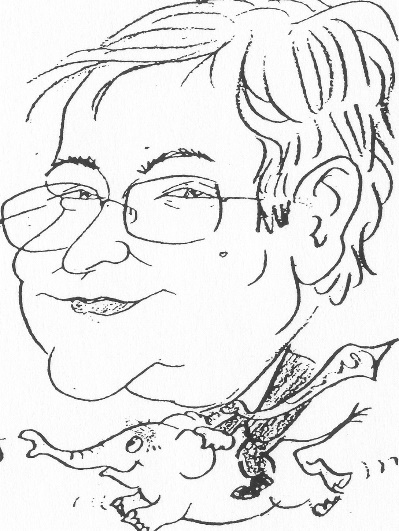 Juhász Imre